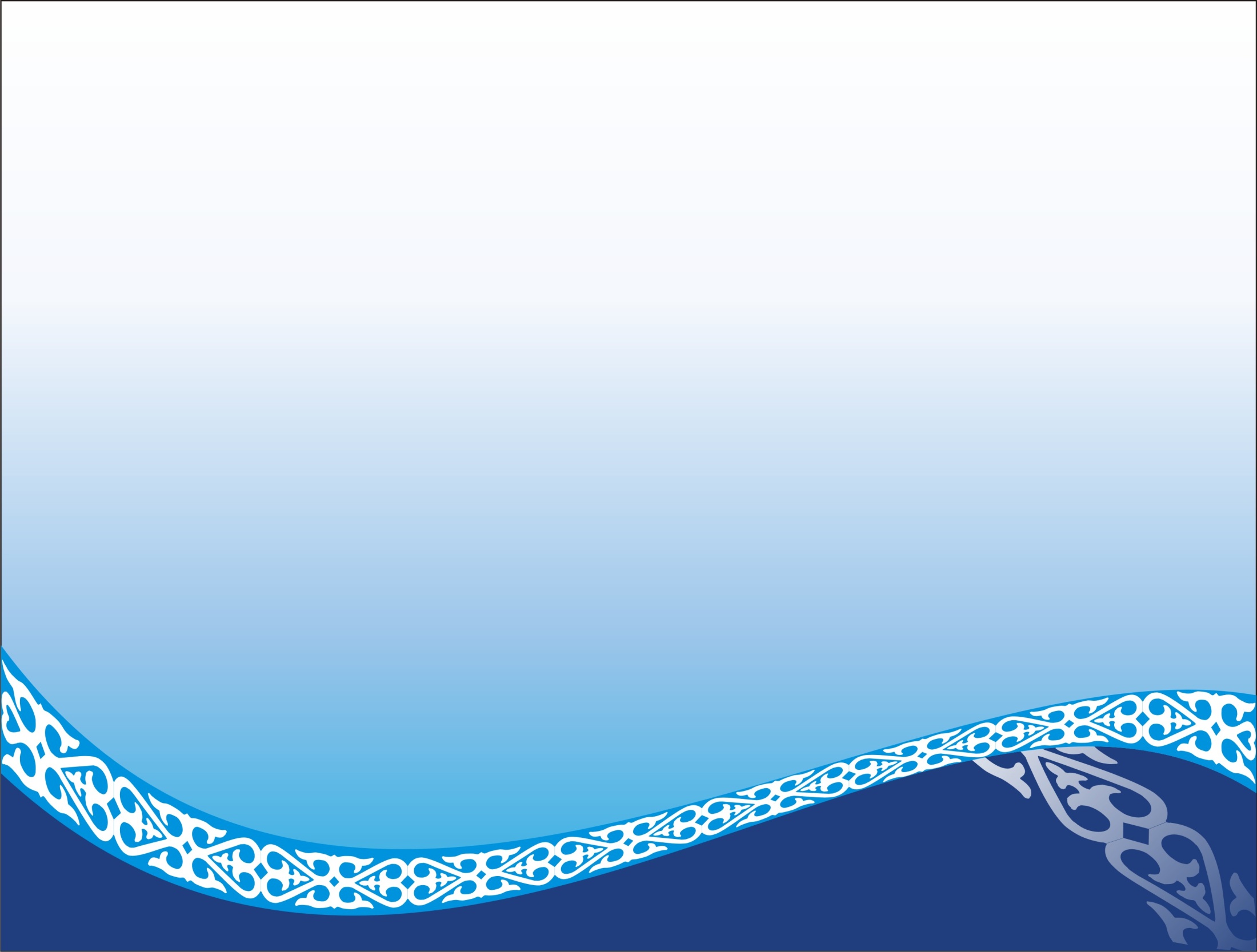 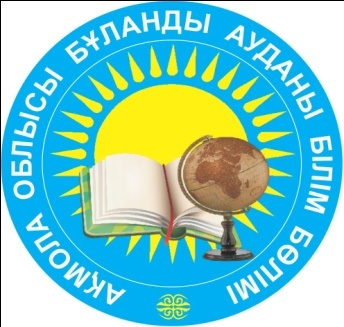 Бұланды ауданының «Білім беру бөлімі» ММАӘК меңгерушісі 
Бұланды ауданы
«Ресурстық орталықтың карантин кезіндегі жұмысы туралы»
Ж.Алдабергенова, АӘК меңгерушісі
Негізгі міндеттері: 
ШЖМ әрбір оқушының сапалы білім  алуына   қол жеткізуін қамтамасыз ету
Капитоновка ОМ
Иванковка НМ
Новодонецк  НМ
РЕСУРСТЫҚ ОРТАЛЫҚ
Ресурстық  орталықтың   мақсаты
Оқушылардың білім сапасын арттыру 
Ғылым негіздері бойынша оқушылардың білімін тереңдету.
РЕСУРСТЫҚ ОРТАЛЫҚТЫҢ кадрлық  құрамыБарлық  мұғалімдер 12
Білімі, санаты бойынша  педагогикалық қызметкерлердің сапалық құрамы :
Жоғары  білімді– 9;
арнайы -орта- 3;
Жоғары санатты-2
Бірінші - 2;
Екінші – 5;
санатсыз– 3.
Педагог-модератор-1
Білім беру үдерісі бірыңғай оқу жоспары негізінде жүзеге асырылады, ресурстық орталыққа кіретін мектептерде базалық пәндердің оқу сабақтарын және бейінді курстардың оқу сабақтарын, оқу зертханалары мен тірек мектебінің шеберханаларында таңдау курстарын ұйымдастыруды қамтиды
Қашықтықтан оқыту шеңберінде оқу пәндерін жүргізу
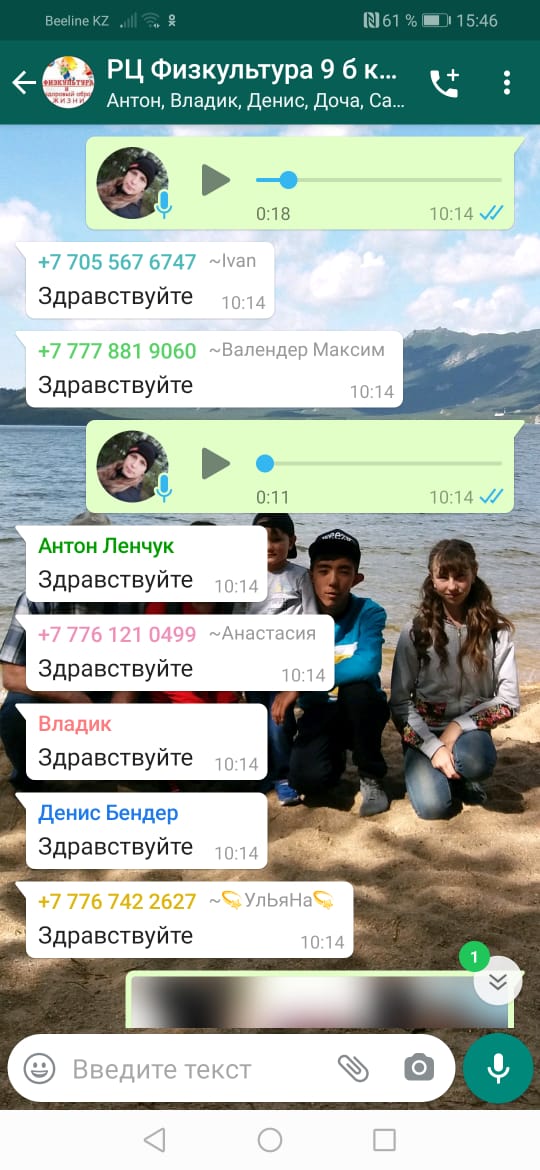 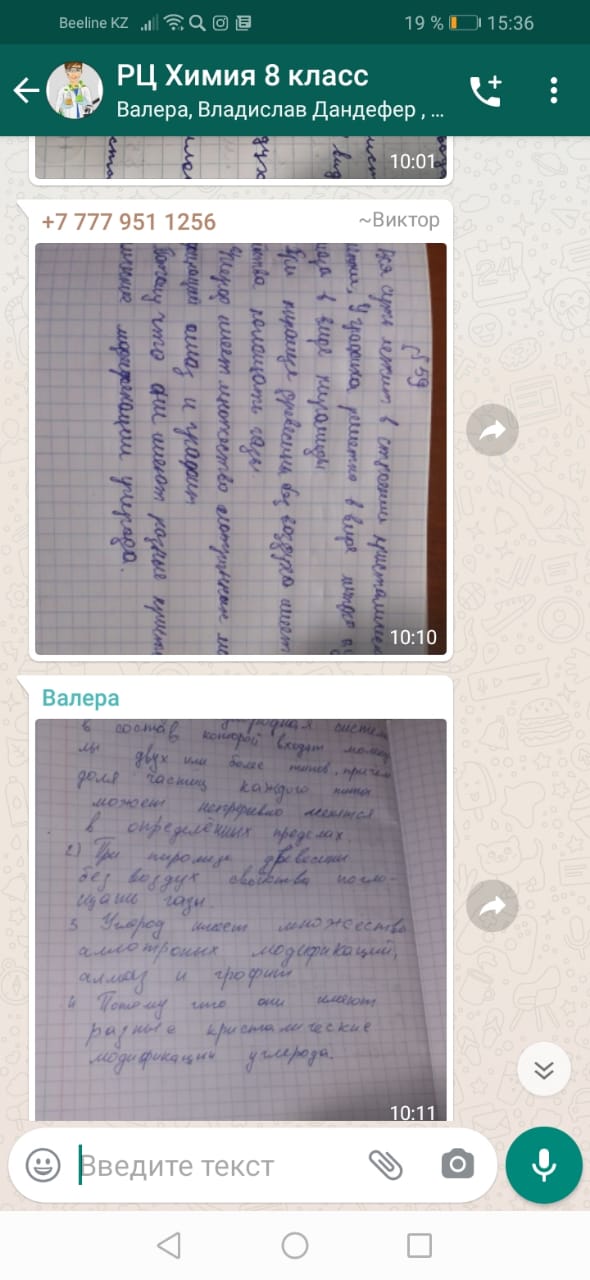 Қашықтықтан оқыту шеңберінде оқу пәндерін жүргізу
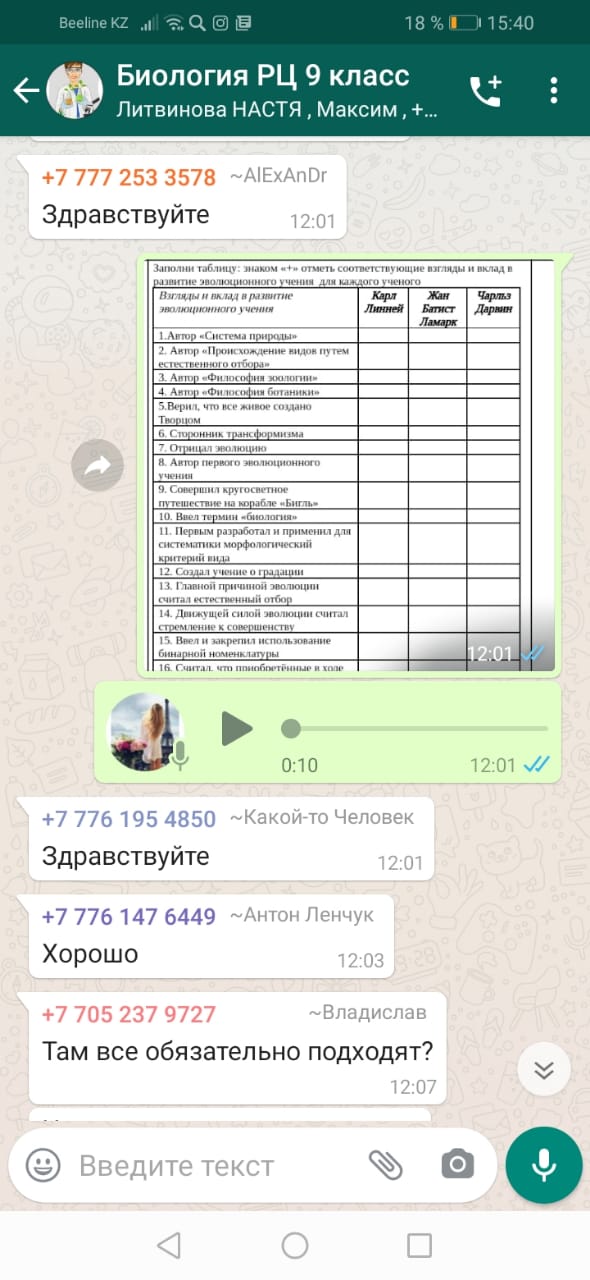 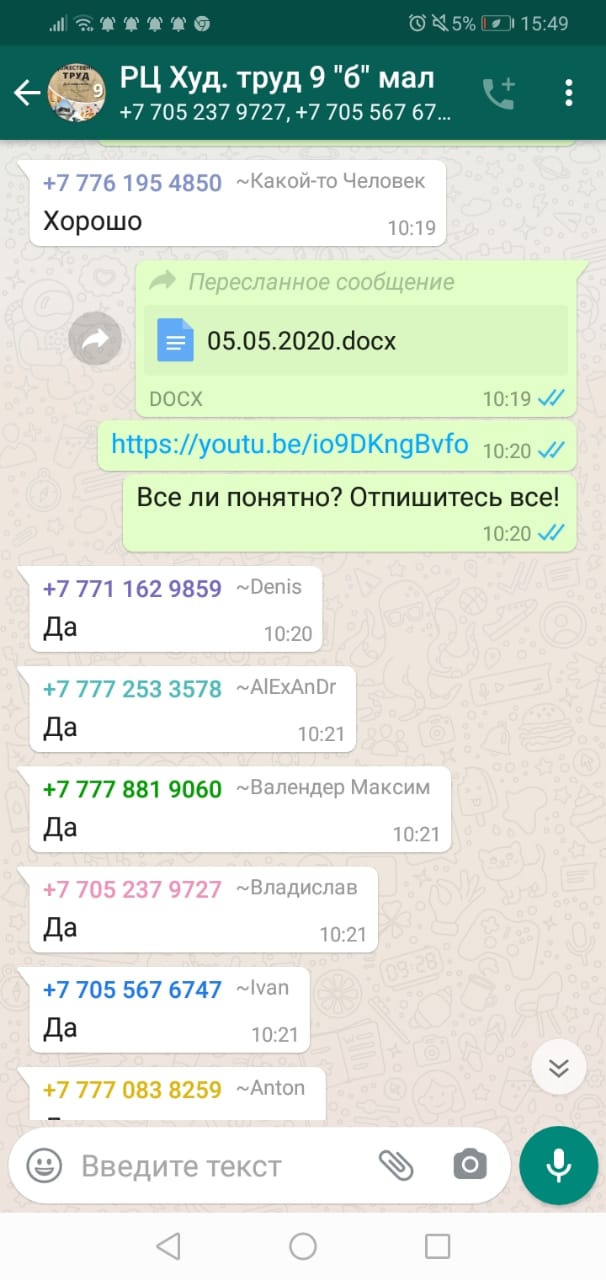 Қашықтықтан оқыту шеңберінде оқу пәндерін жүргізу
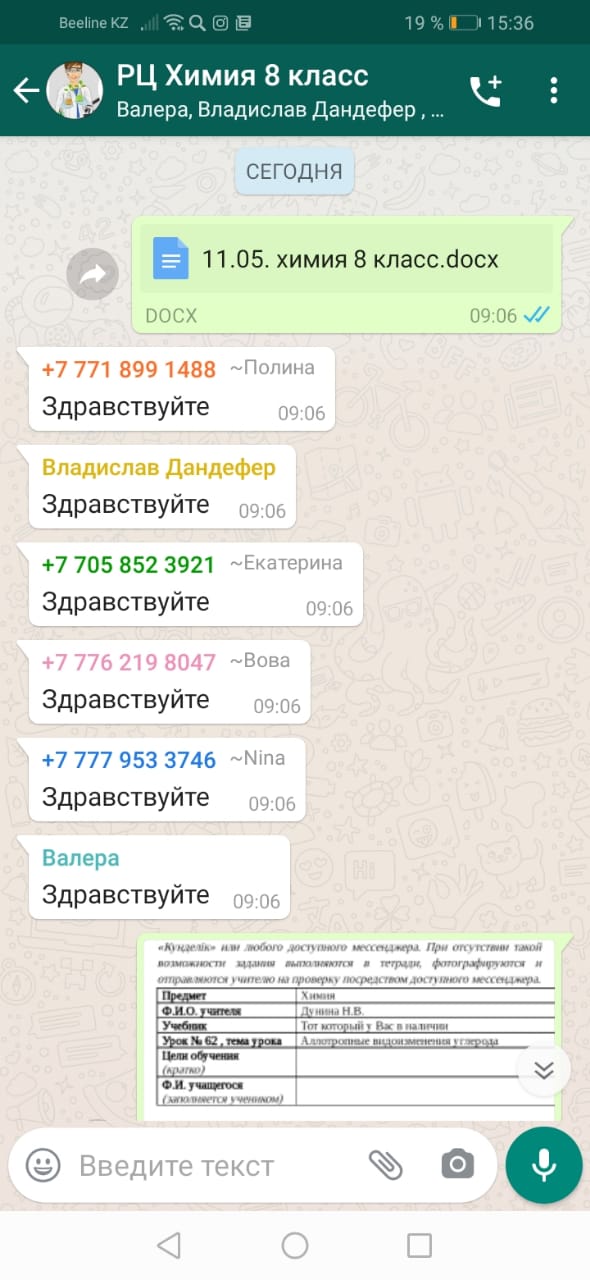 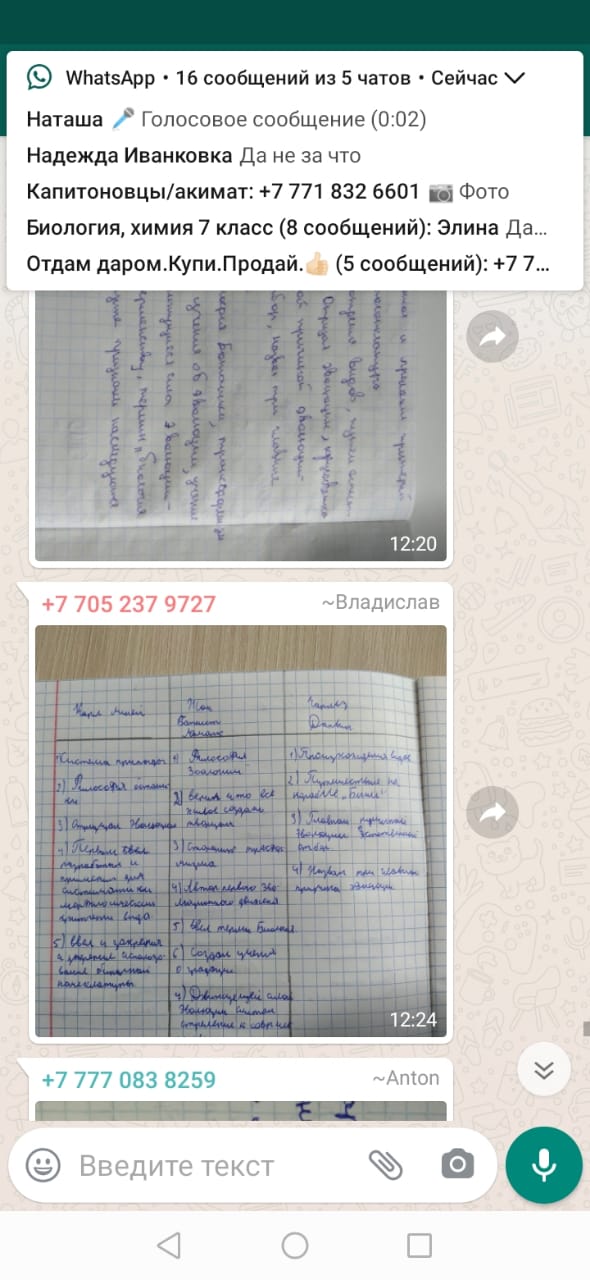 Педагог-психологтың жұмысы
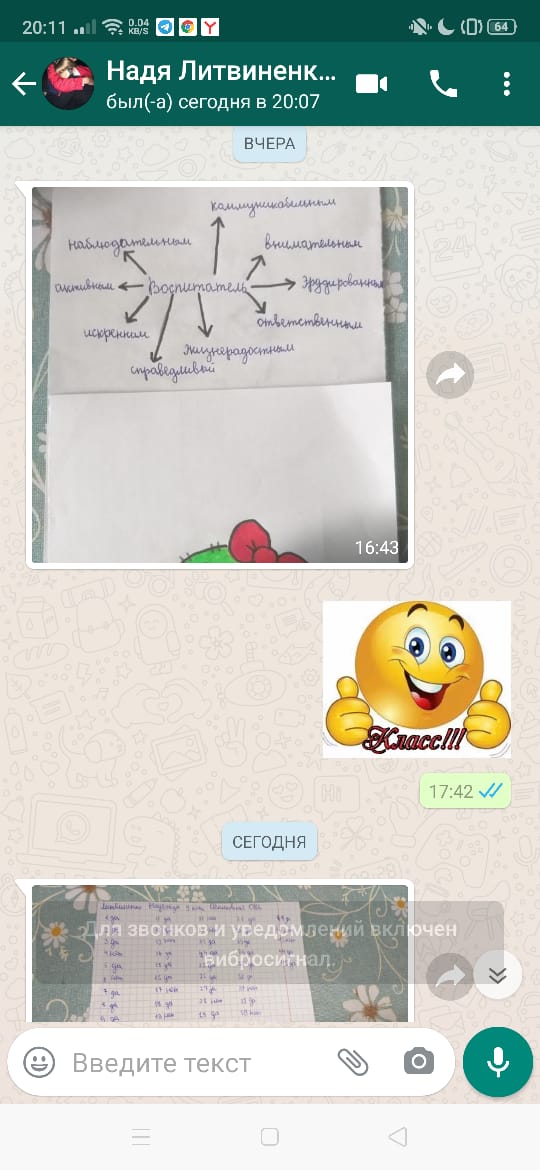 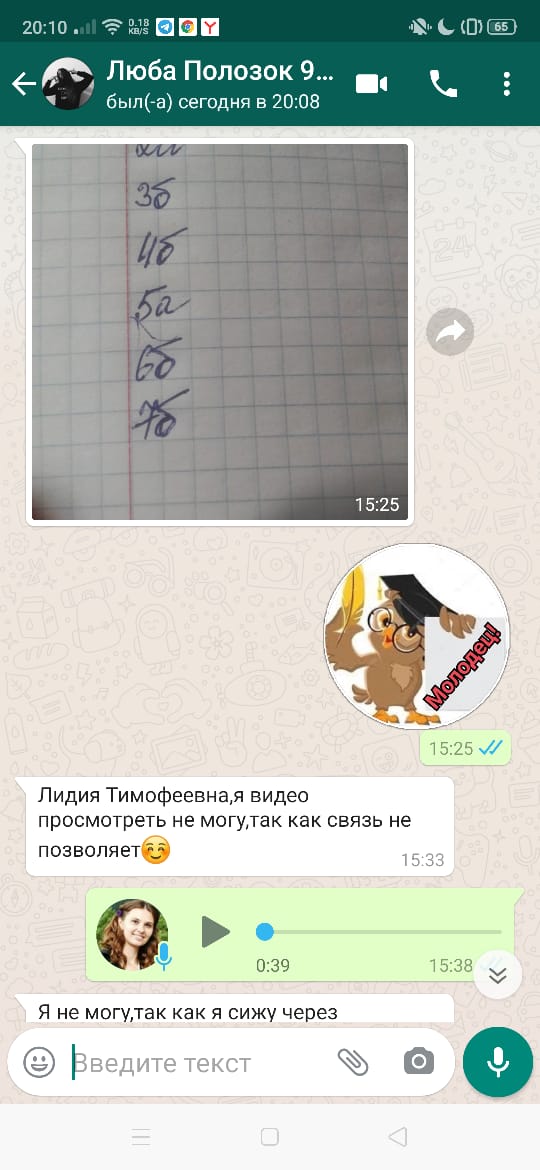 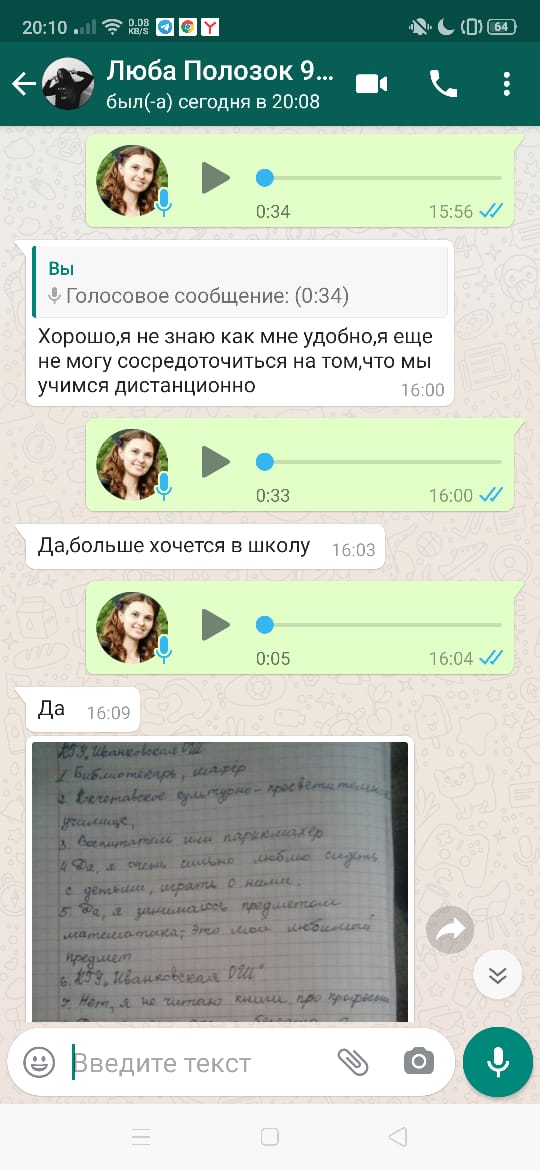 «Жолды таңдау» курсы
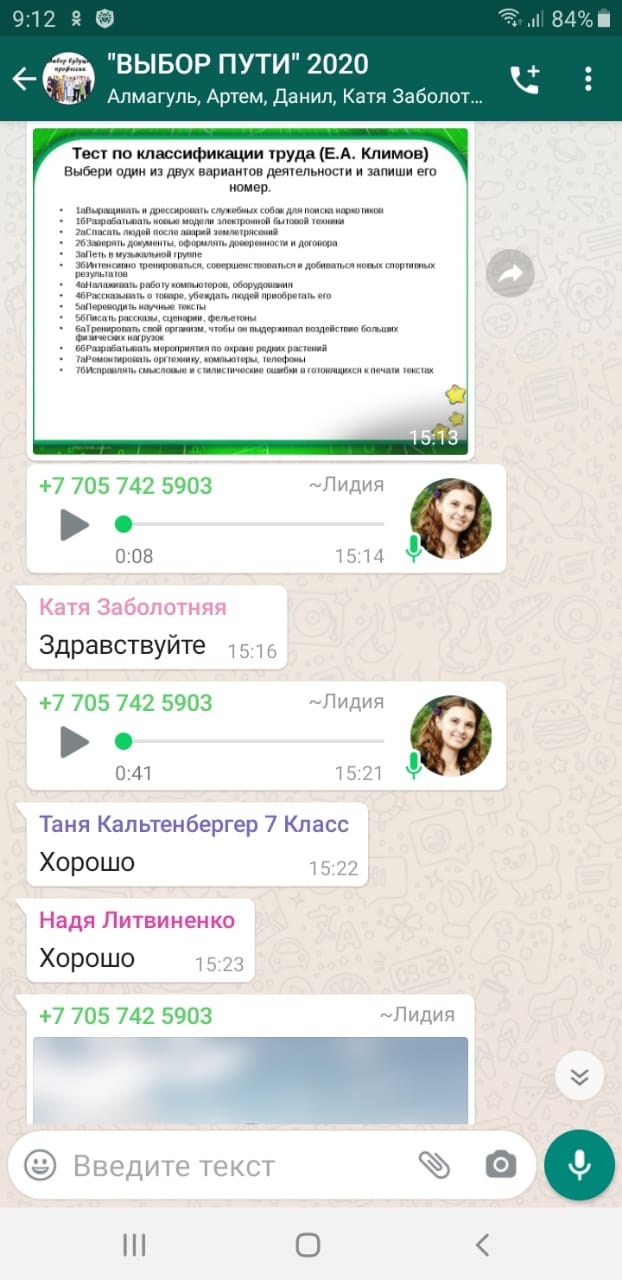 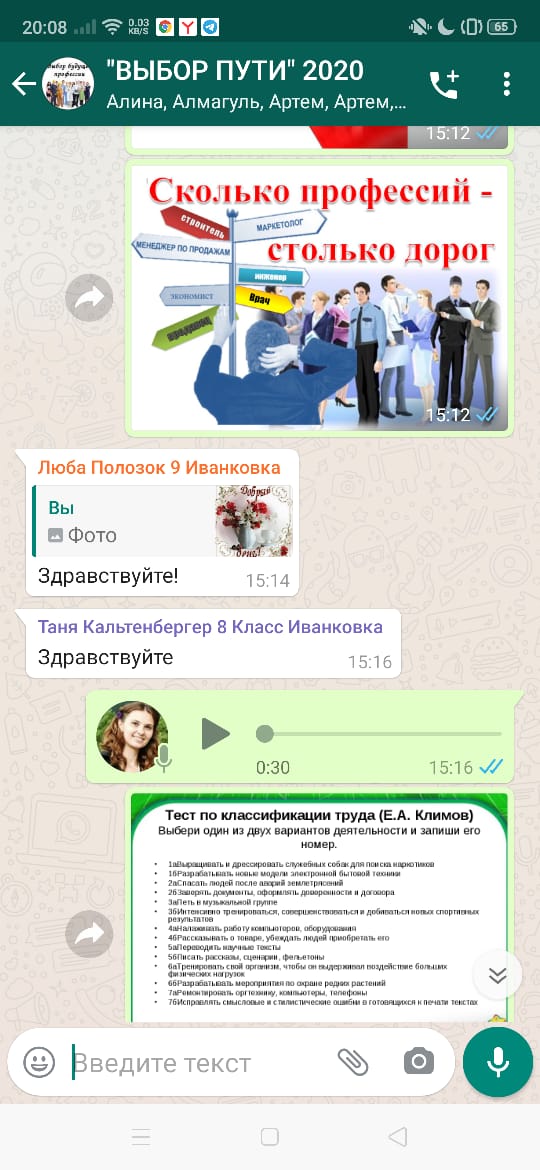 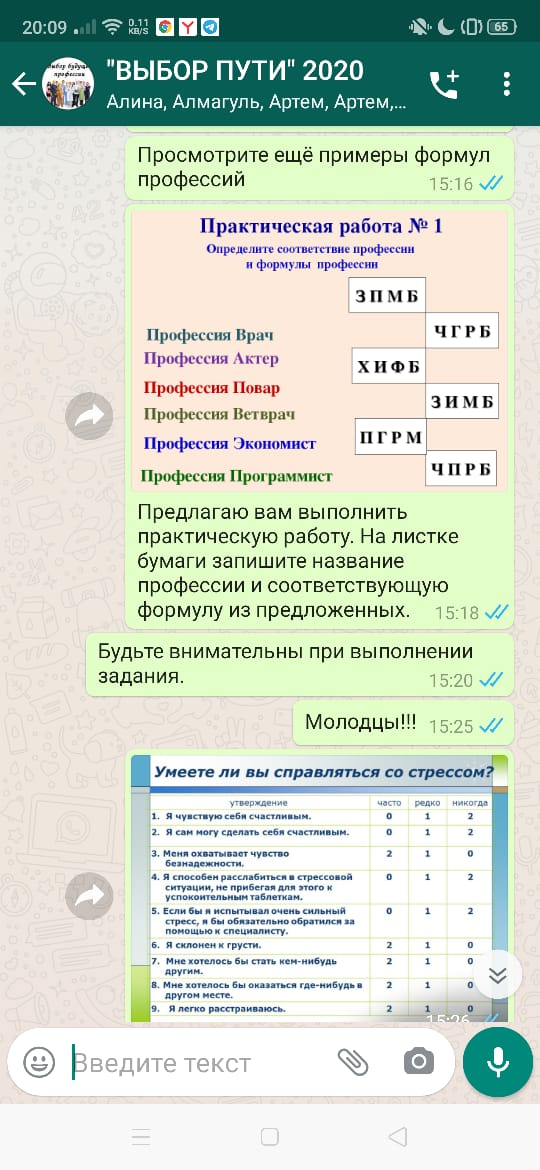 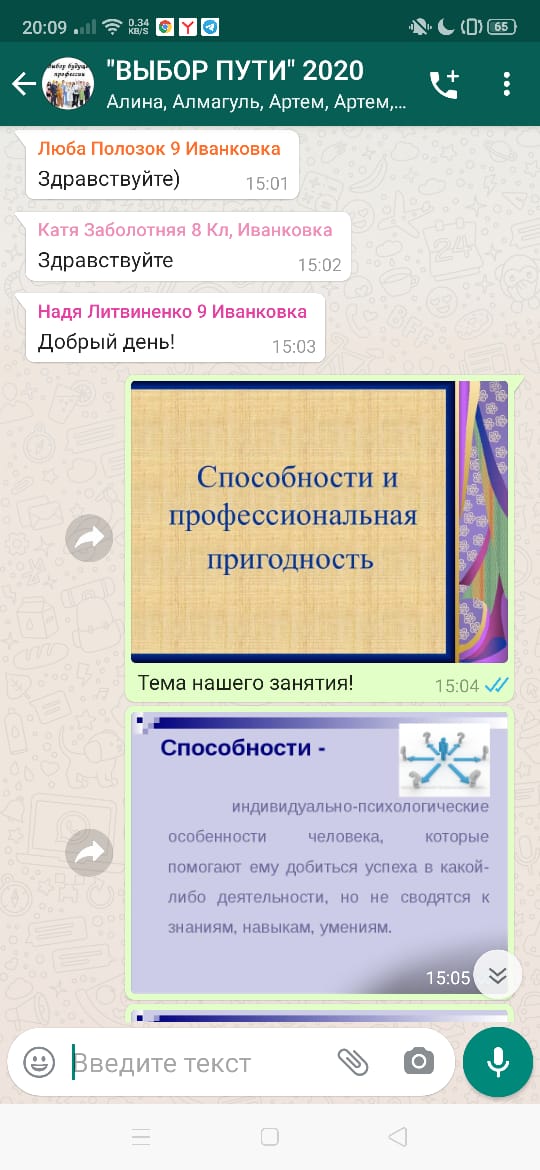 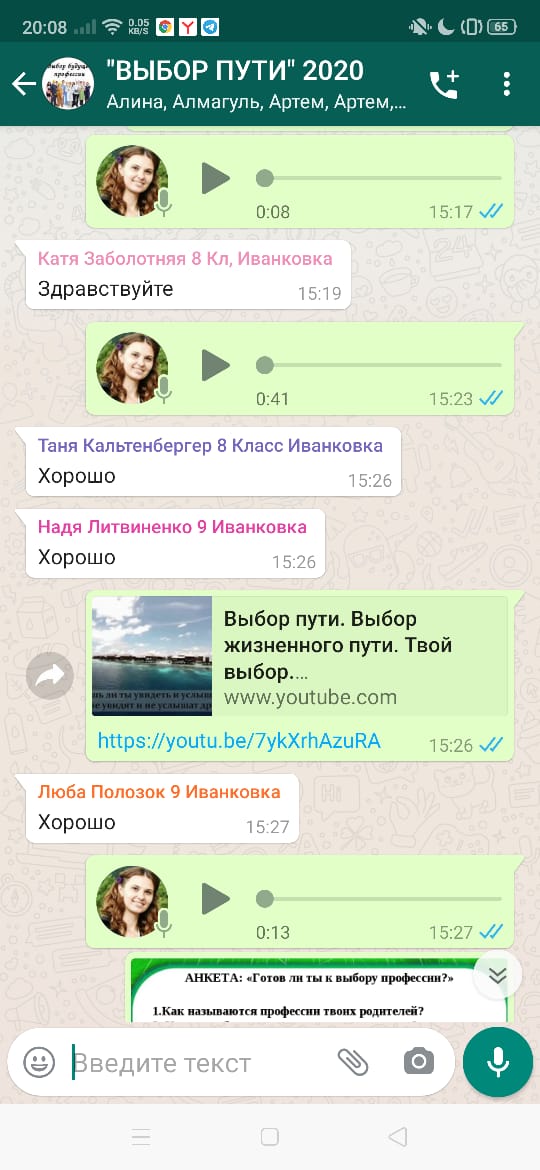 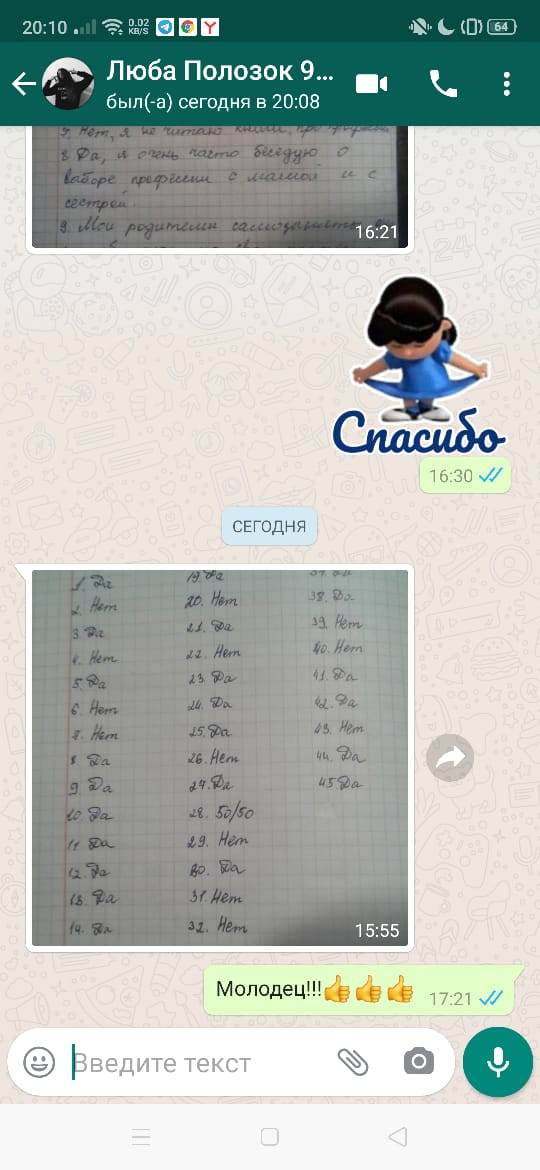 Магниттік мектептердің мұғалімдеріне РО мұғалімдерінің әдістемелік қолдау көрсетуі
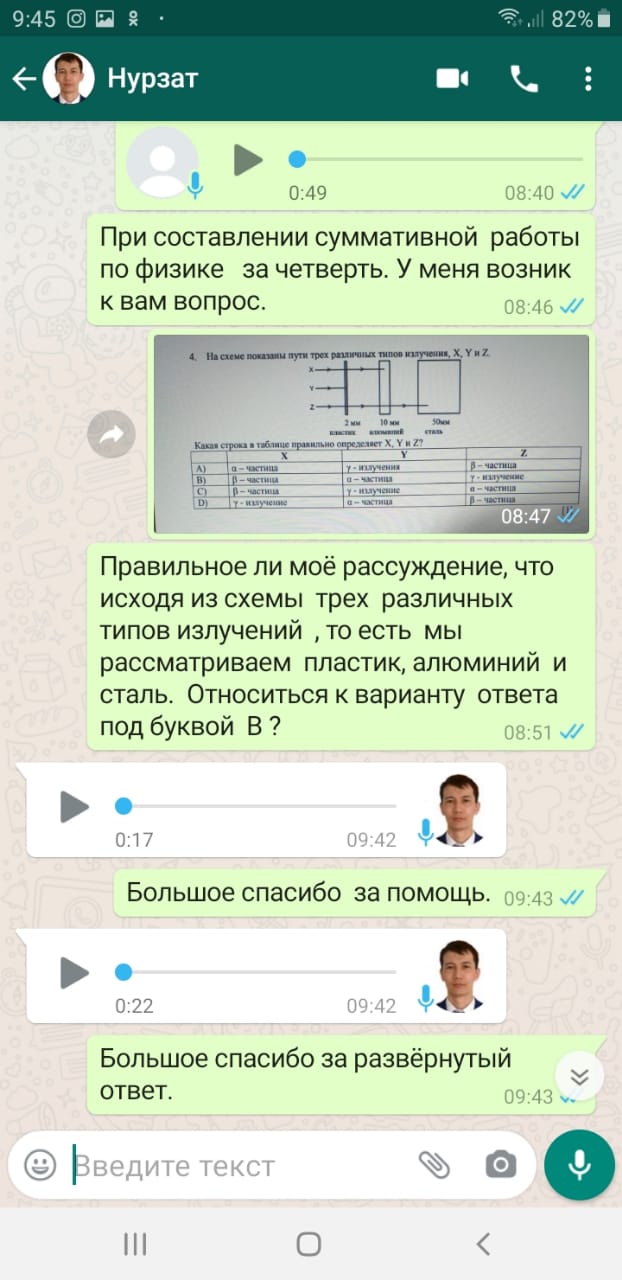 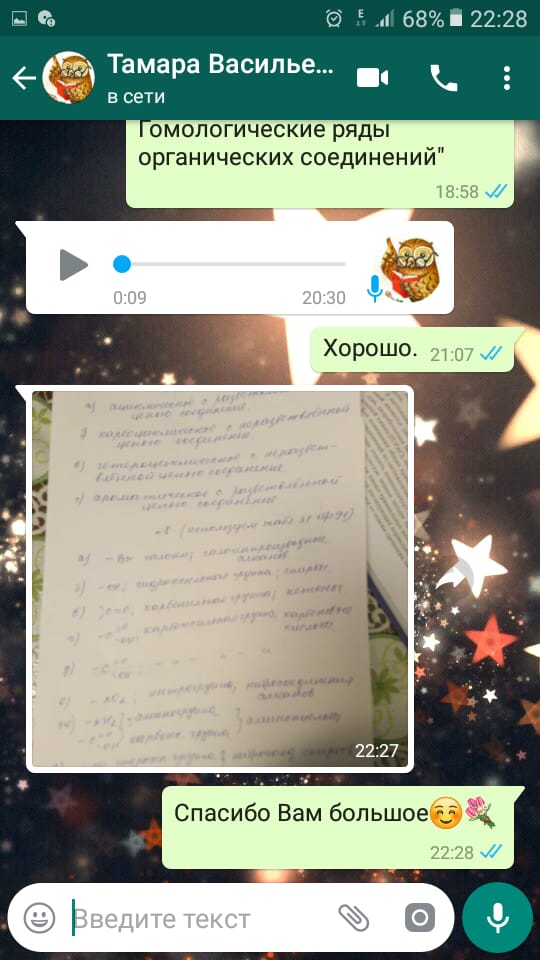 Магниттік мектептердің мұғалімдеріне РО мұғалімдерінің әдістемелік қолдау көрсетуі
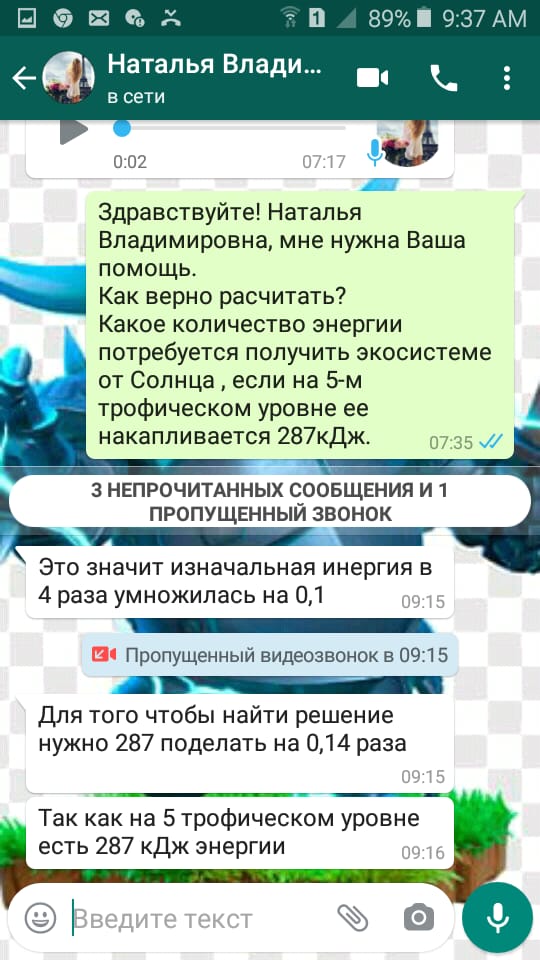 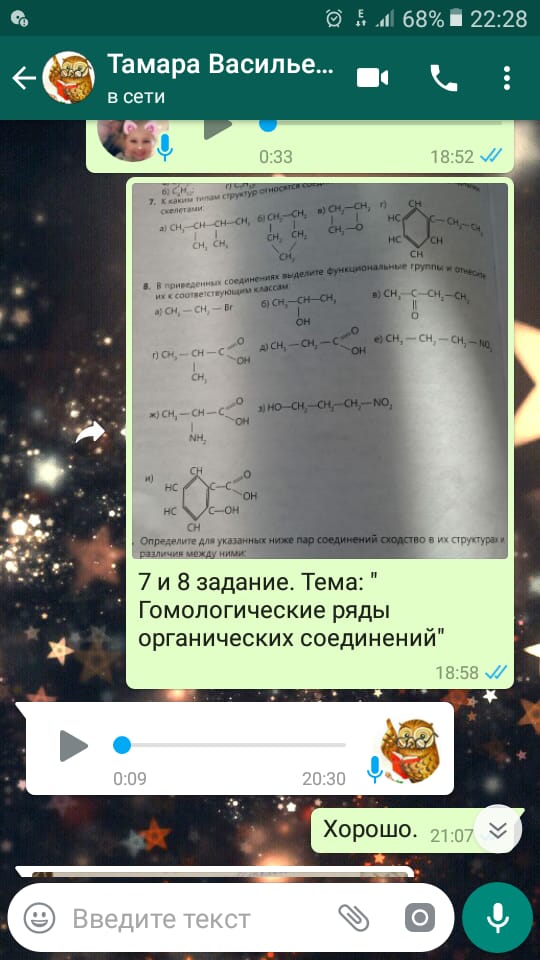 Назарларыңызға рахмет!